Презентация на тему: «Ишемическая болезнь сердца»
Что такое «ИБС»?
Ишемия - это Недостаточное поступление крови к мышце сердца (Кислородный голод)
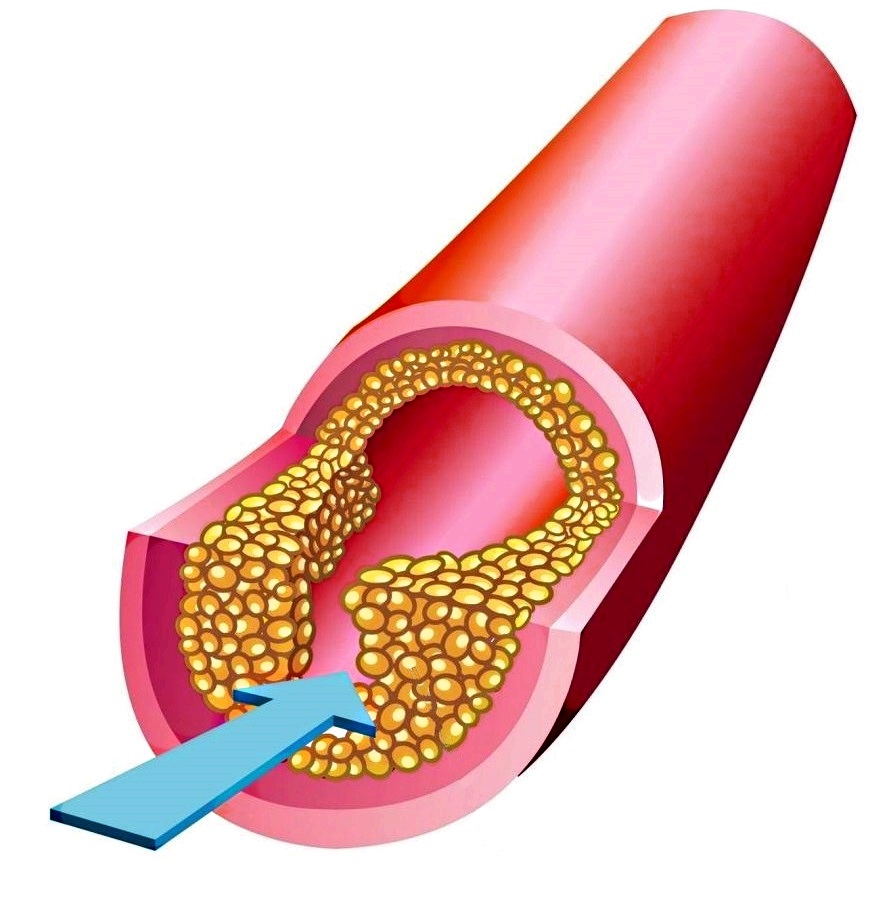 Основная причина сужения сосудов

↓
Атеросклероз
Распространённость и значимость ИБС
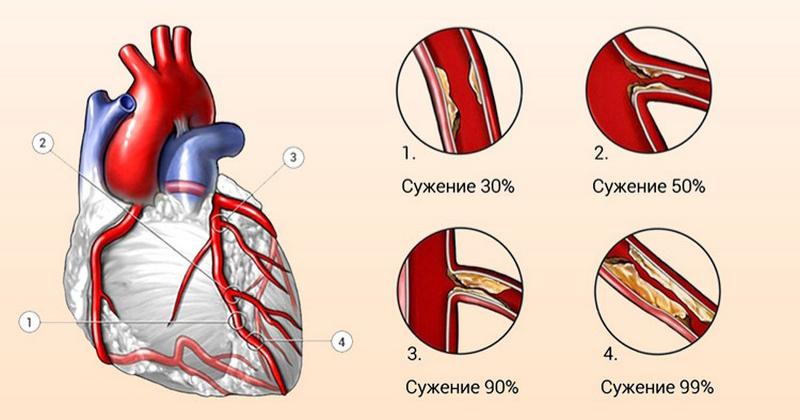 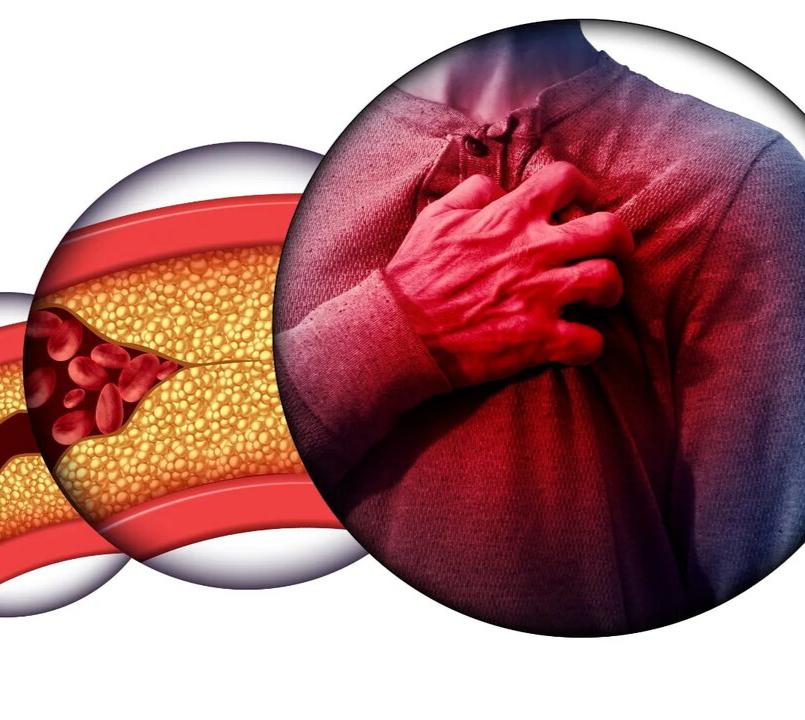 Факторы риска ИБС
1. Зависимые2. Независимые
Симптомы Ишемической болезни сердца
• Боли в области сердца• За грудиной• Нарушение сердечного ритма • Ухудшение переносимости физ.нагрузок• Отдышка• Отеки ног и т.д
Первая помощь
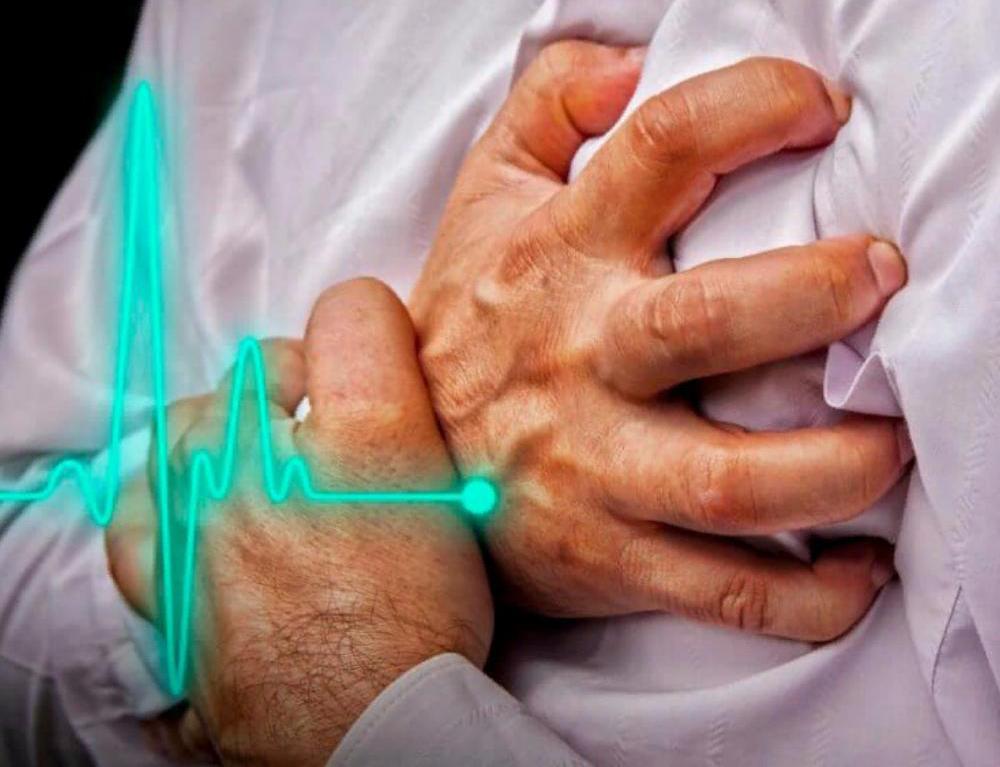 Профилактика стенокардии
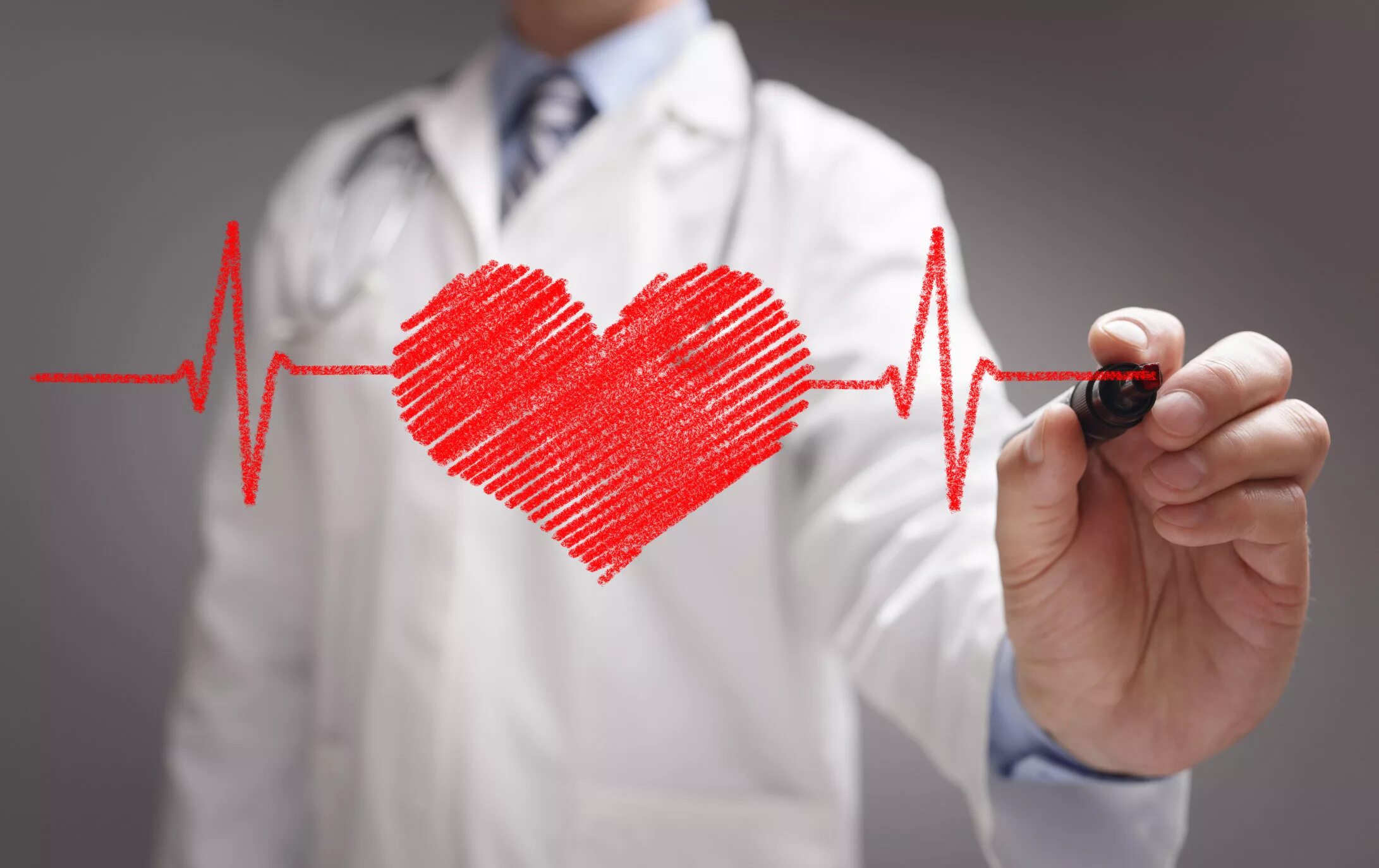 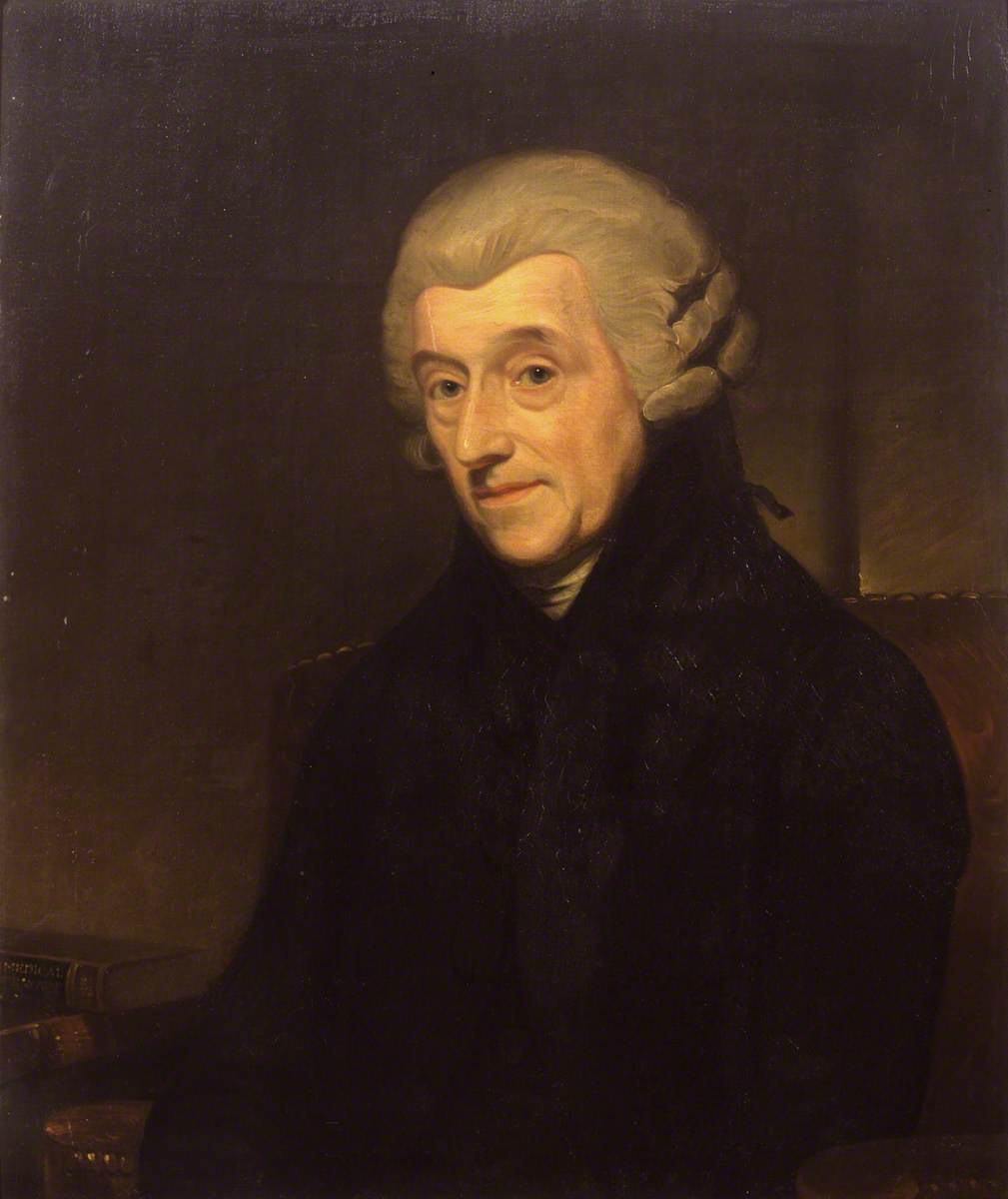 Уильям Геберден (англ. William Heberden; 1710 — 17 мая 1801) — английский врач.
Спасибо
Образец текста нижнего колонтитула